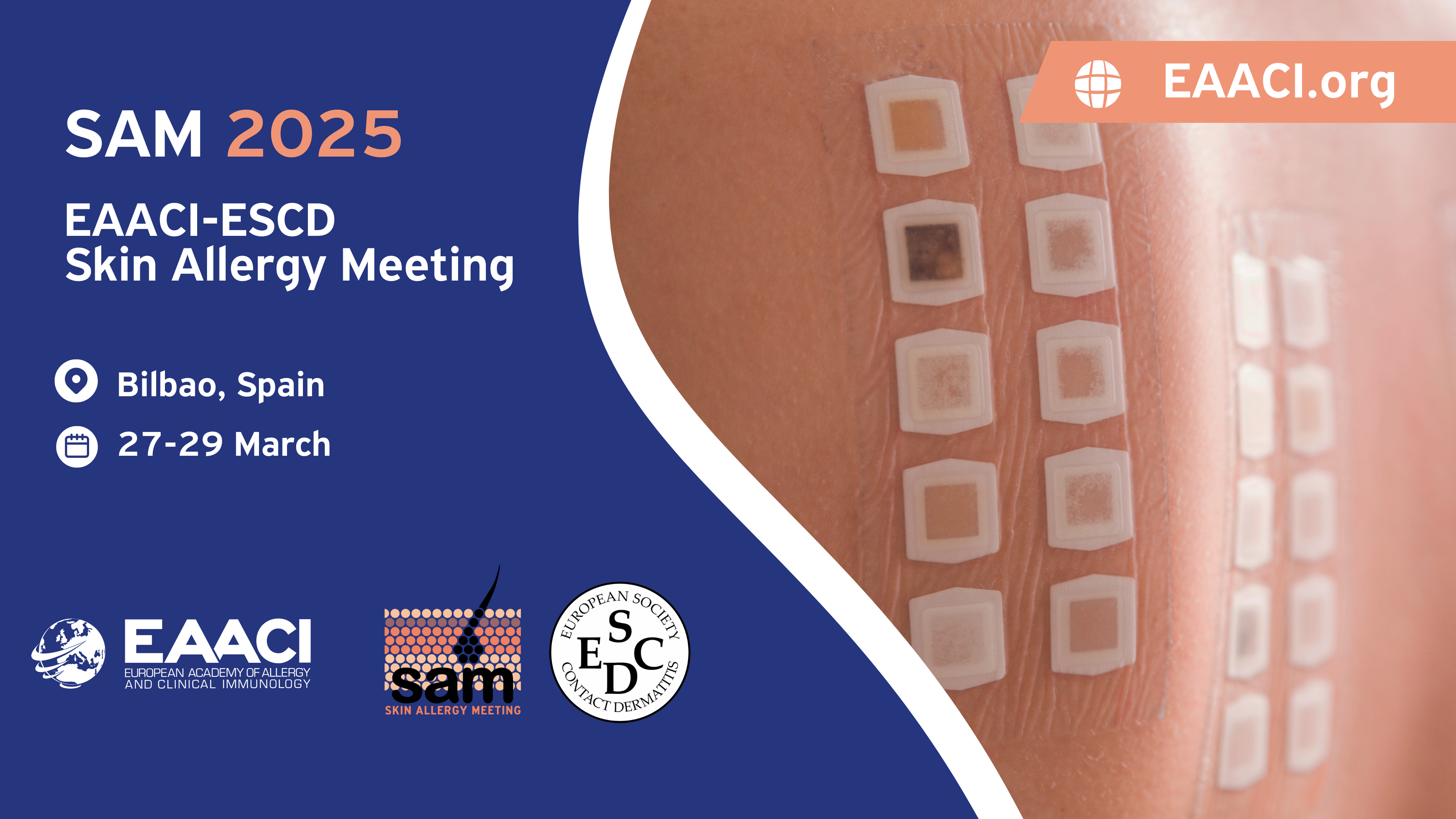 < Title >
< Sub-title >
< Presenter >
< Title of presenter >
< Date >
Disclosure
In relation to this presentation, I declare the following, real or perceived conflicts of interest:
A conflict of interest is any situation in which a speaker or immediate family members have interests, and those may cause a conflict with the current presentation. 
Conflicts of interest do not preclude the delivery of the talk but should be explicitly declared. These may include financial interests (eg. owning stocks of a related company, having received honoraria, consultancy fees), research interests (research support by grants or otherwise), organisational interests and gifts.
< Content >
< Content >
< Content >
< Content >
Table of Content
1
2
3
4
< Content >
1
<Content>
<Content>
< Content >
1
<Content>
<Content>
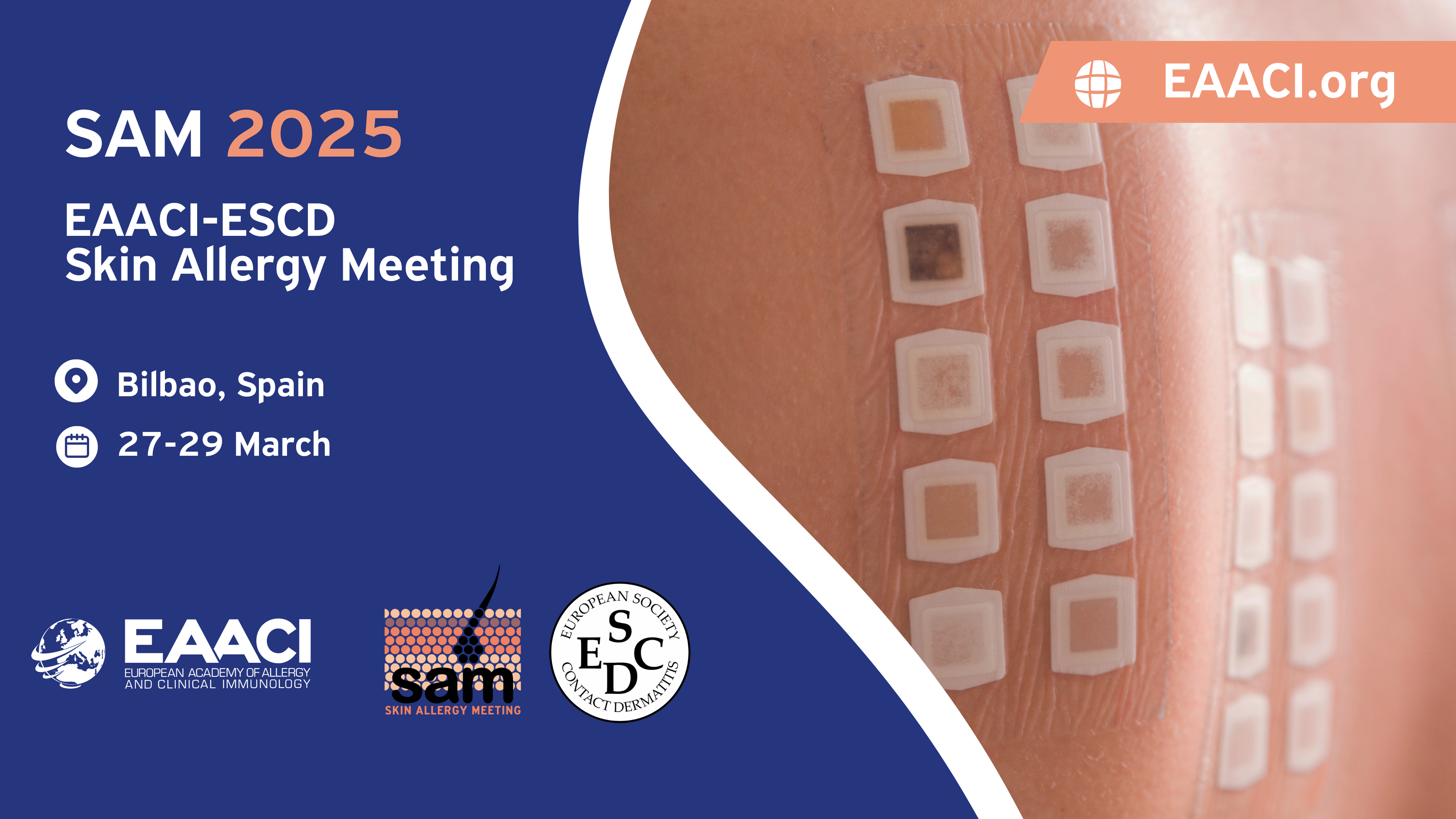